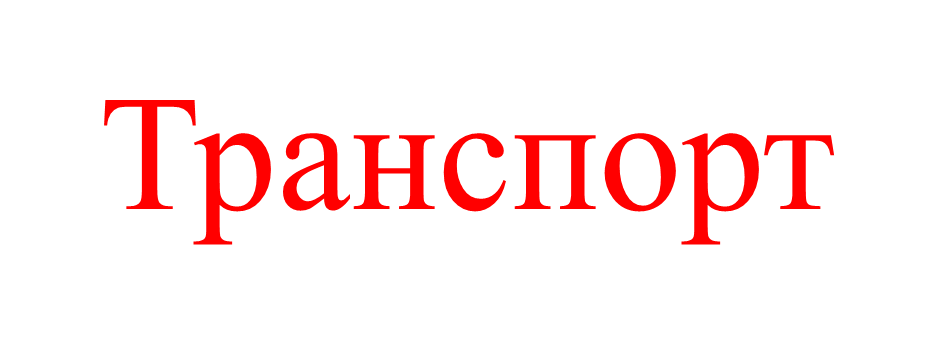 Чистоговорка
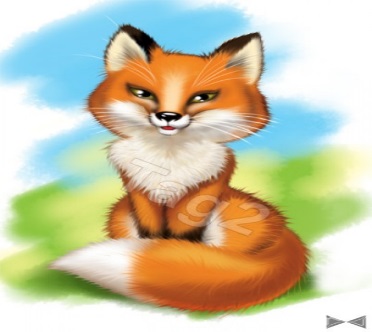 СА-СА –СА- В ЛЕСУ БЕГАЕТ
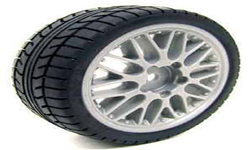 СО-СО- СО-  У  Вовы
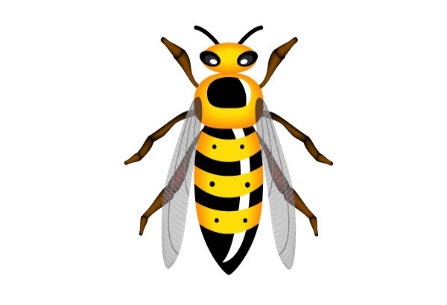 Ос-Ос-Ос- на поляне много
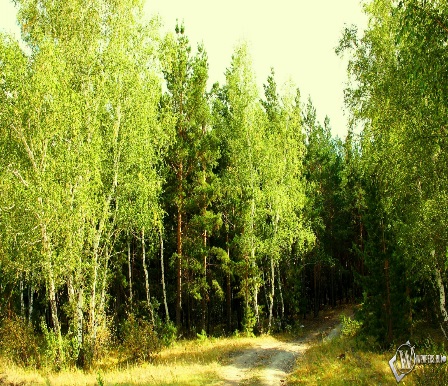 Су- Су – Су- было холодно в
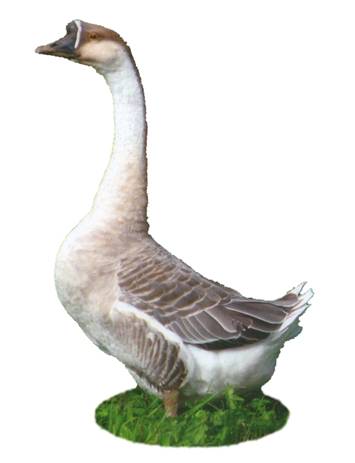 Усь – Усь- Усь- на лугу пасётся
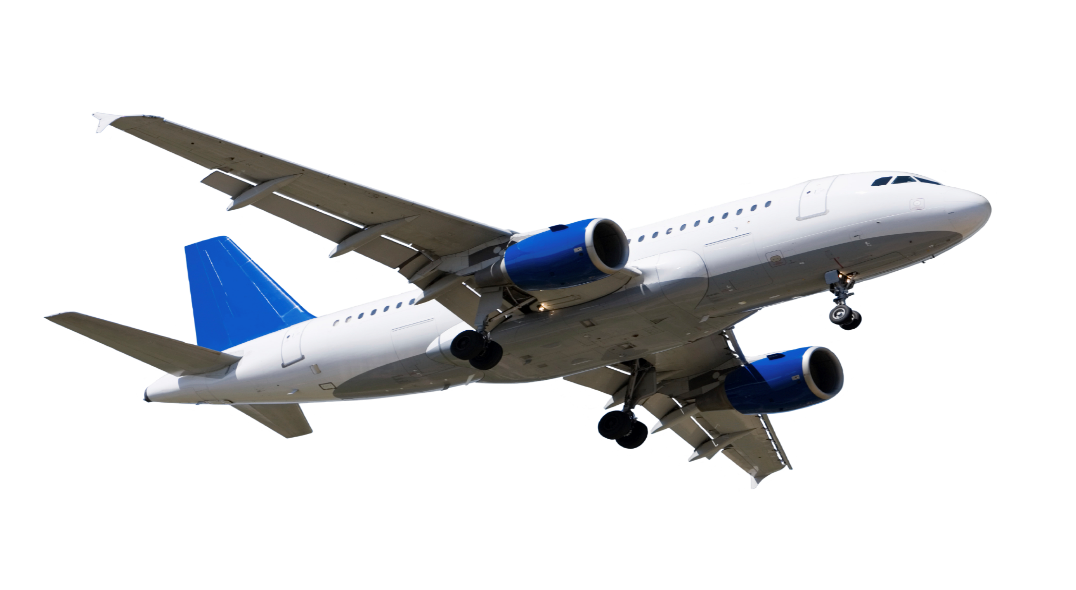 Транспорт
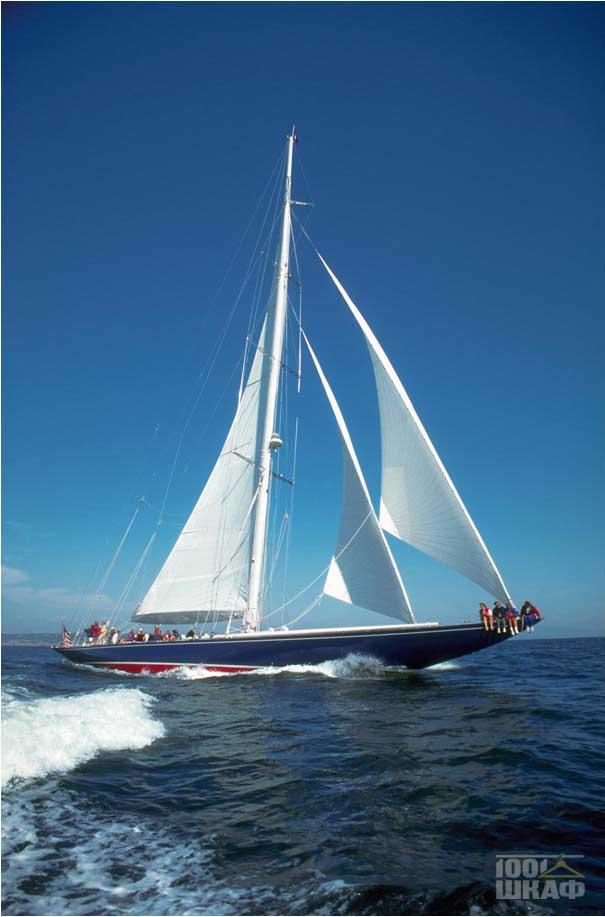 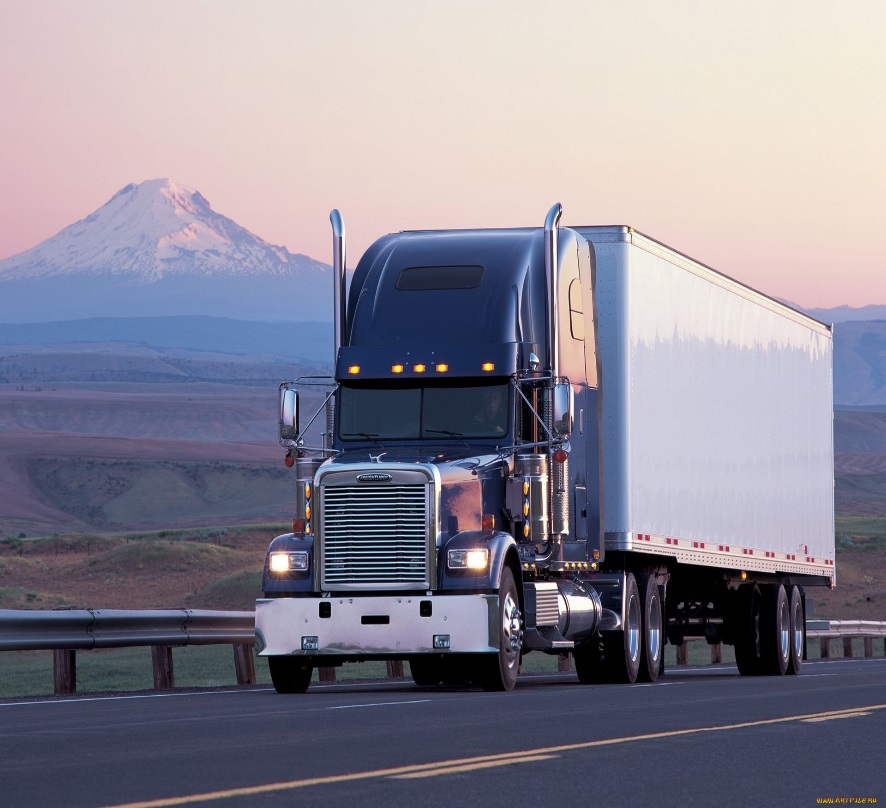 Транспорт
Воздушный
Водный
Наземный 
Подземный
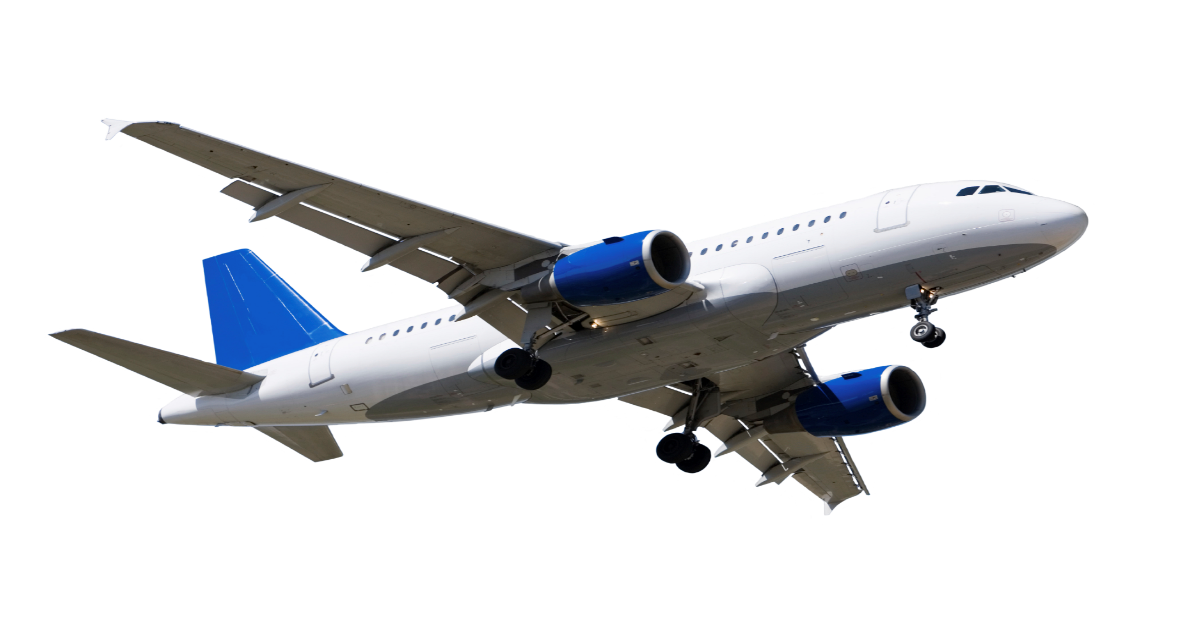 Воздушный
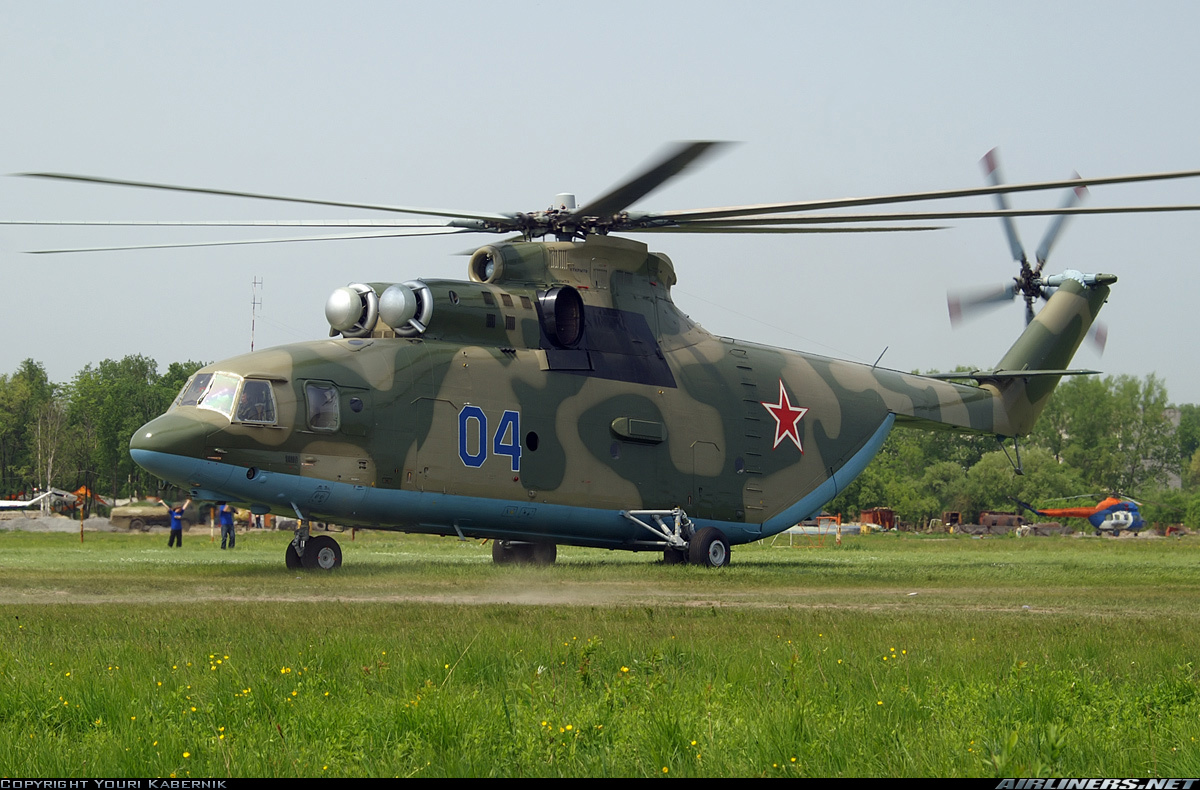 Водный
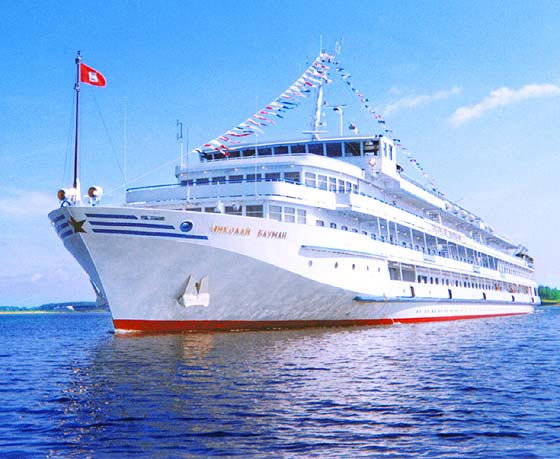 Наземный
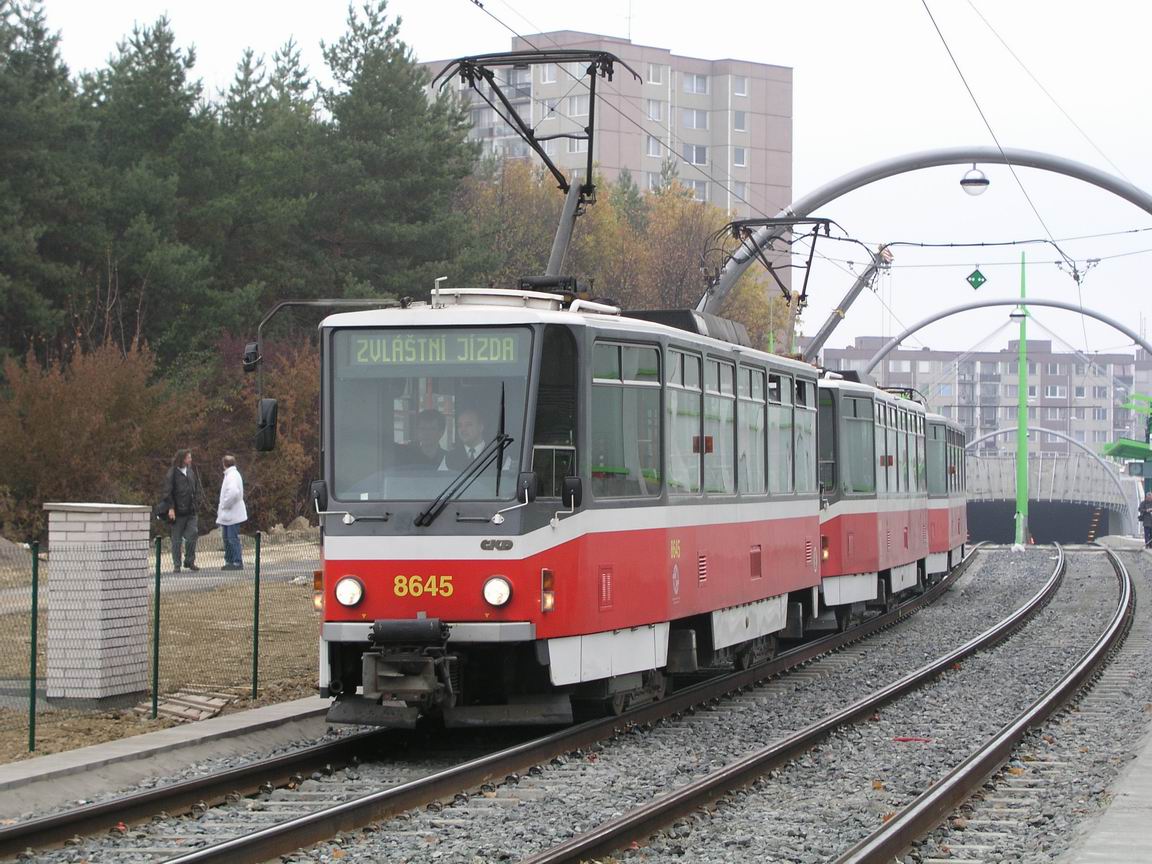 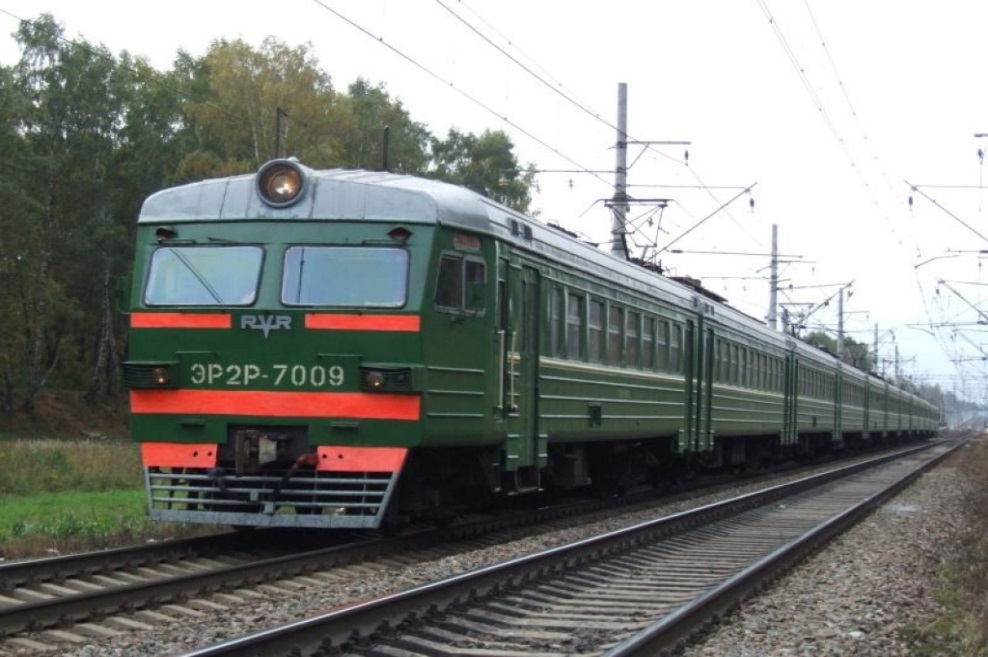 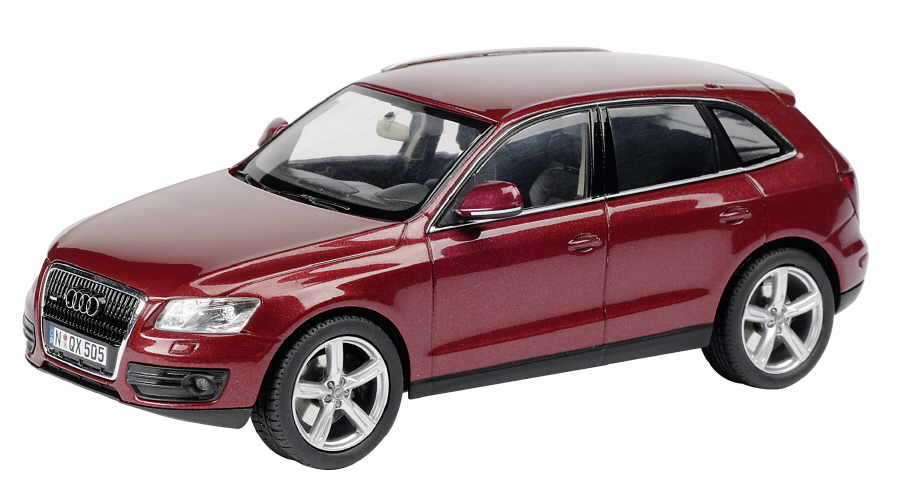 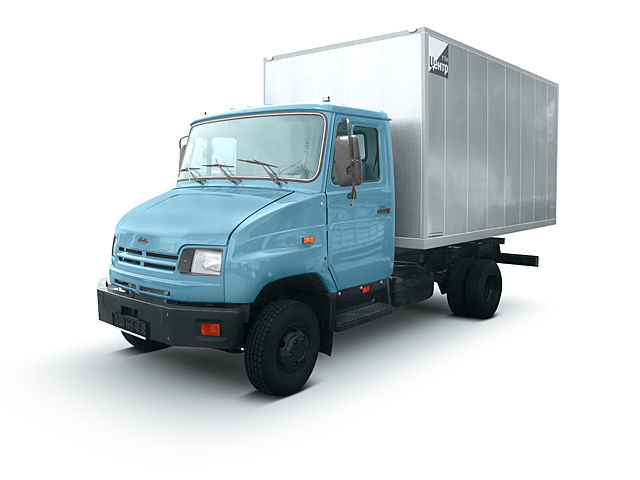 ПОДЗЕМНЫЙ
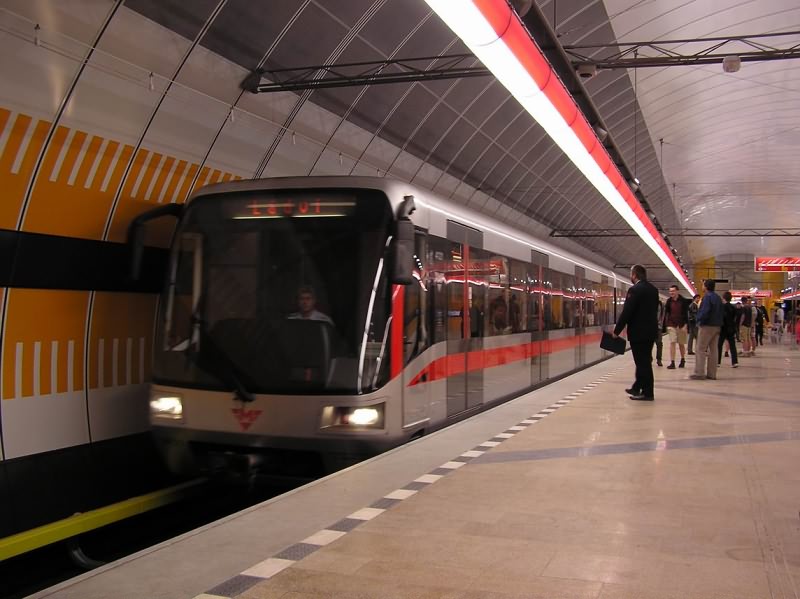 ВОЗДУШНЫЙ
Игра «ЛОТО»
НАЗЕМНЫЙ
ВОДНЫЙ
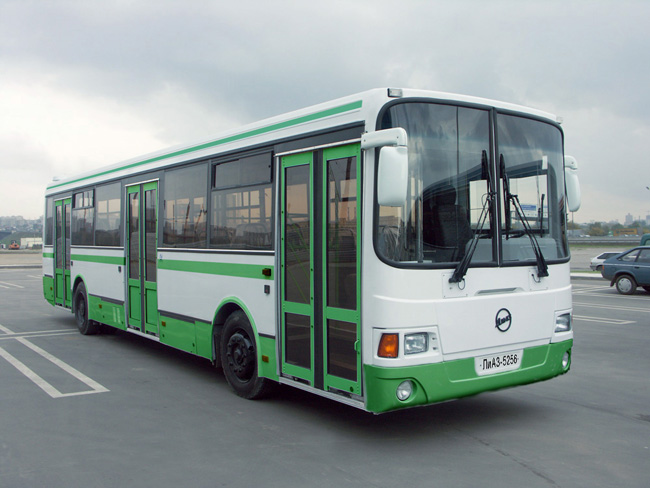 ФИЗМИНУТКА
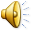 ПЛЫВУТ
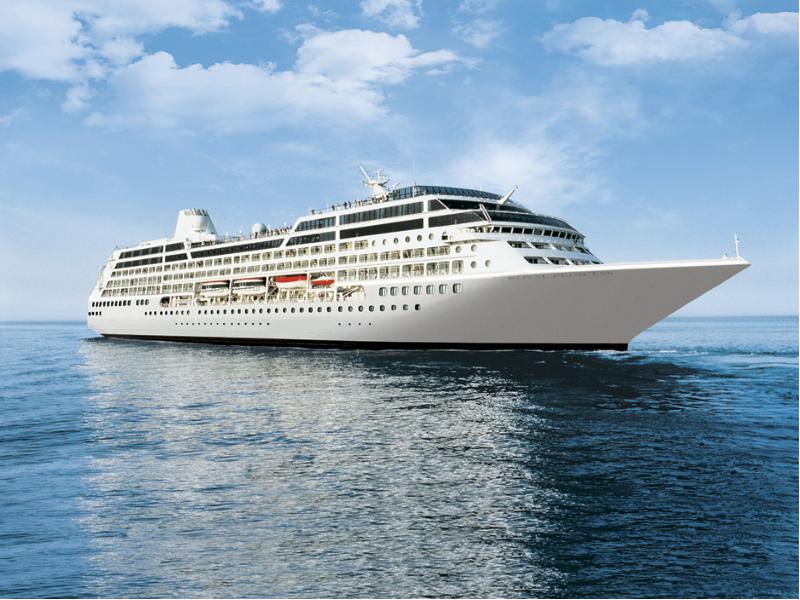 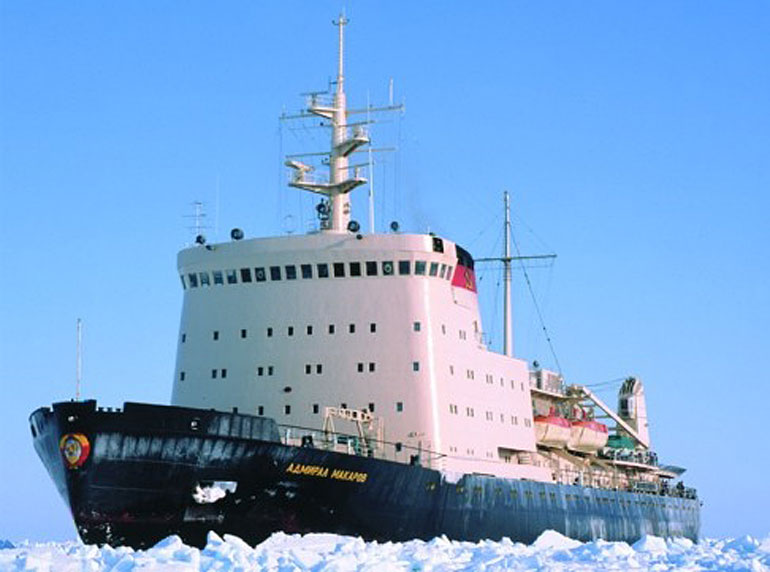 ЛЕТИТ
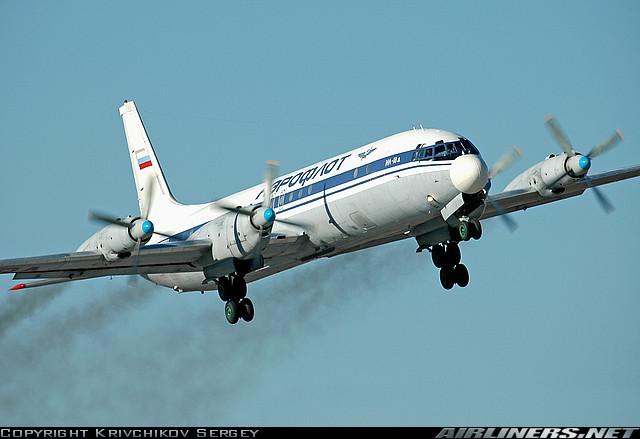 ЕДЕТ
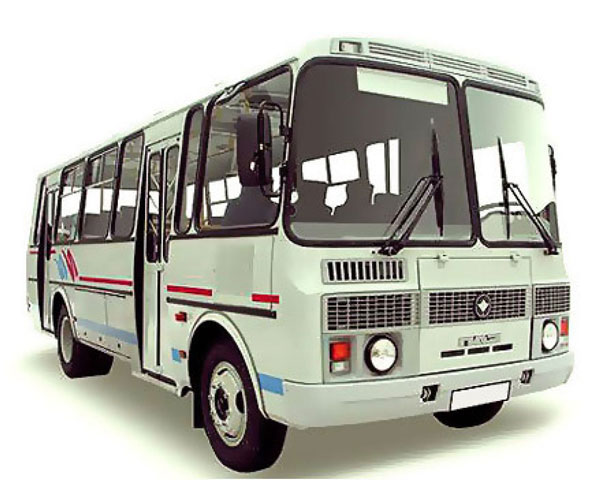 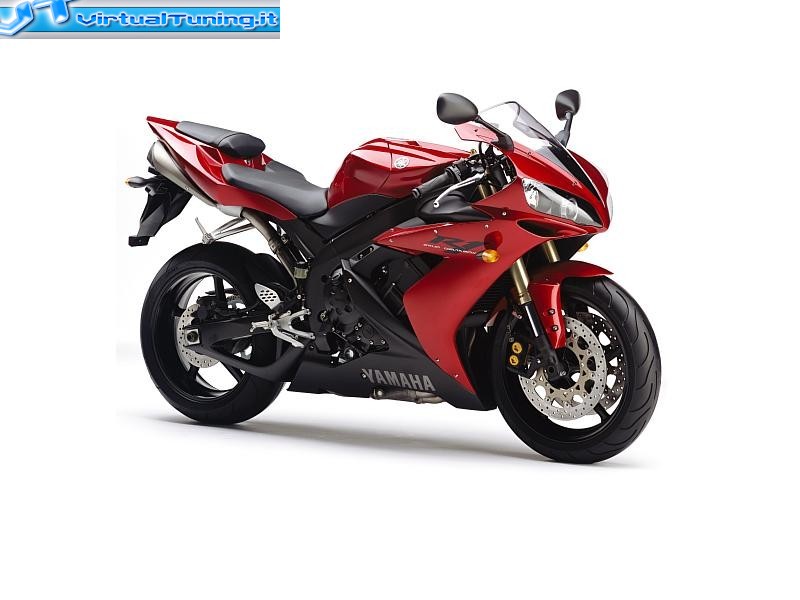 ЕДЕТ
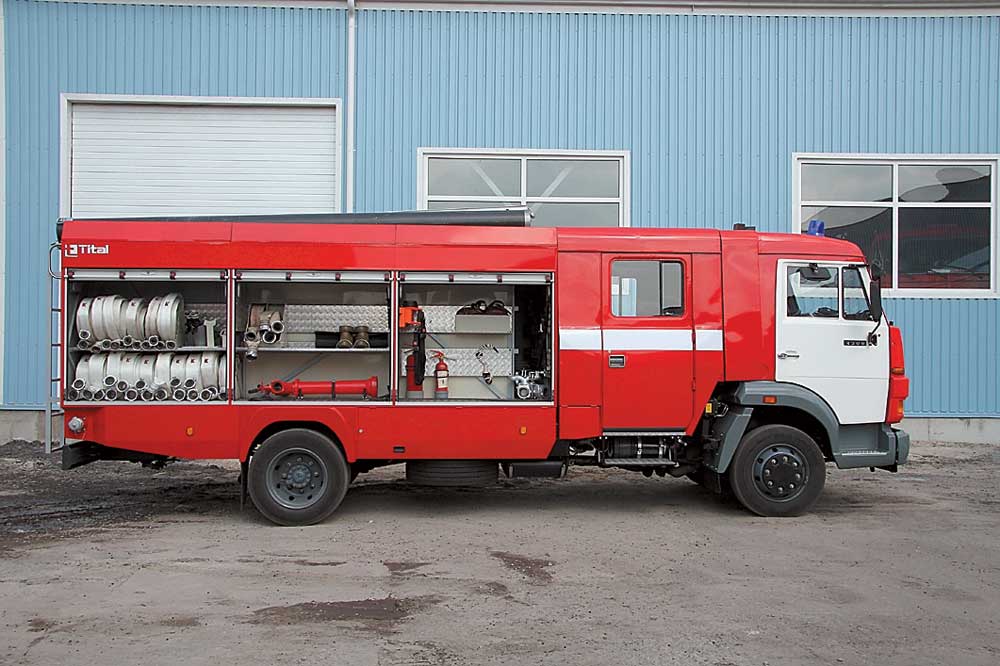 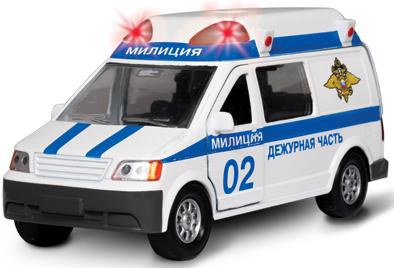 Специальный транспорт
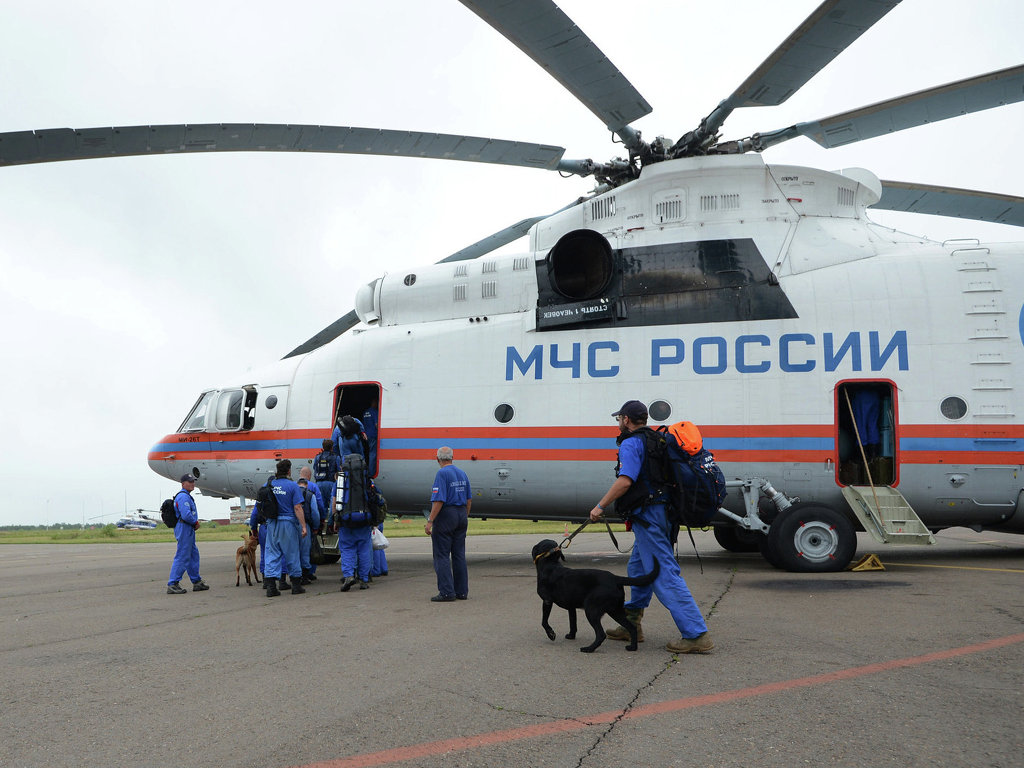 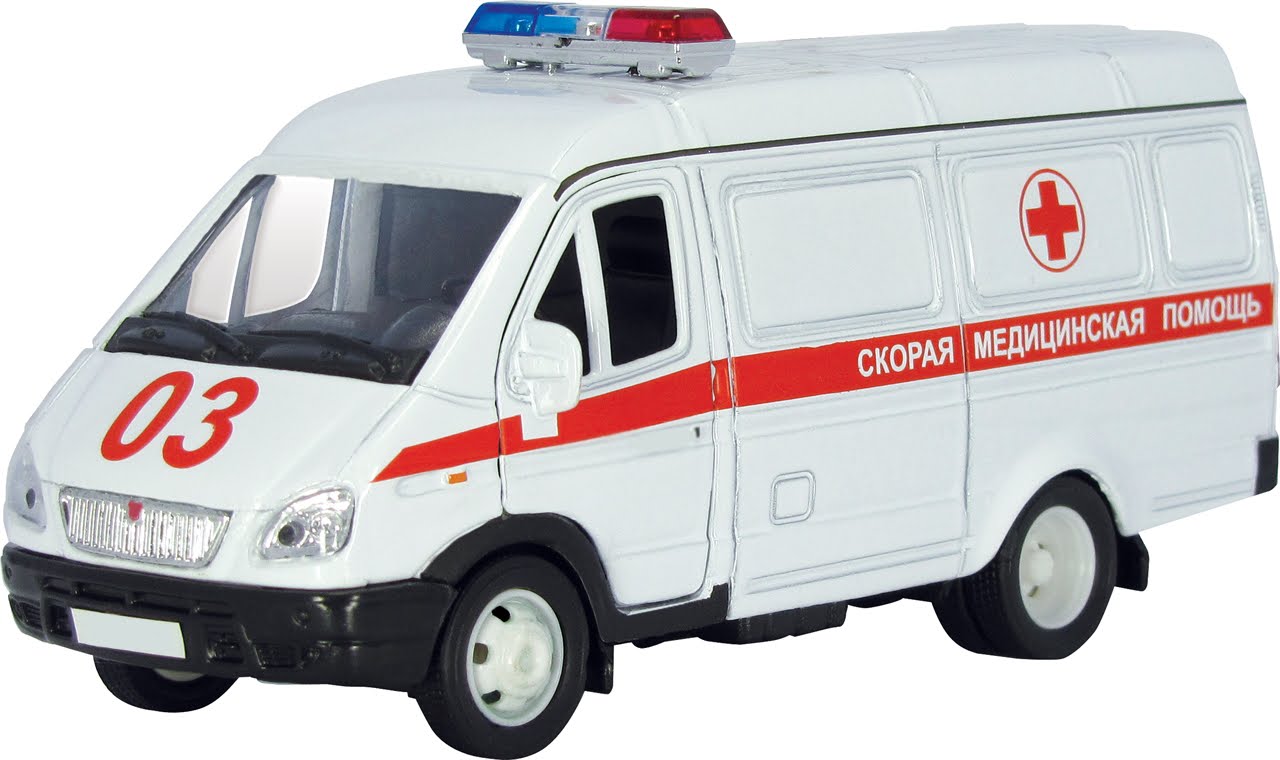 Правила  поведения  в транспорте
1.Нельзя мусорить.
2.Нельзя  курить.
3.Нельзя  кричать.
4.Уступай  место  старшим.
5.Не высовывайся из окна.
6.Не отвлекай  водителя во  время  движения.
7.Заплати  за  проезд.
МОЛОДЦЫ!!!